Rostliny
(P – R)
Renata Bartoňová
Seznam rostlin :
Penízek rolní
Plicník lékařský
Podběl obecný
Pomněnka rolní
Pryskyřník prudký / plazivý
Přeslička rolní / bahenní
Psárka luční
Pšenice obecná
Ptačí zob
Pýr plazivý
Rákos obecný
Penízek rolní
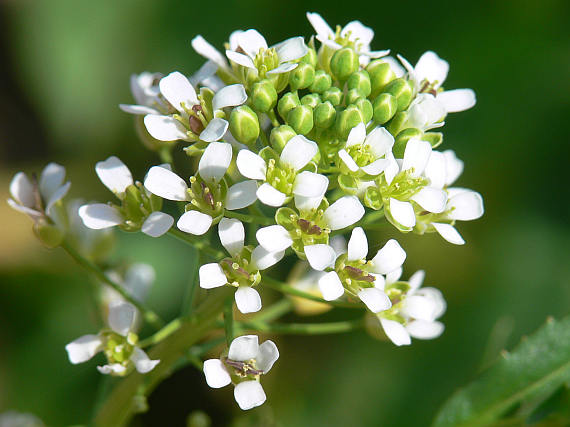 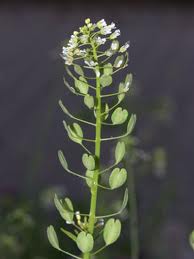 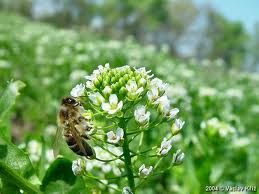 Plicník lékařský
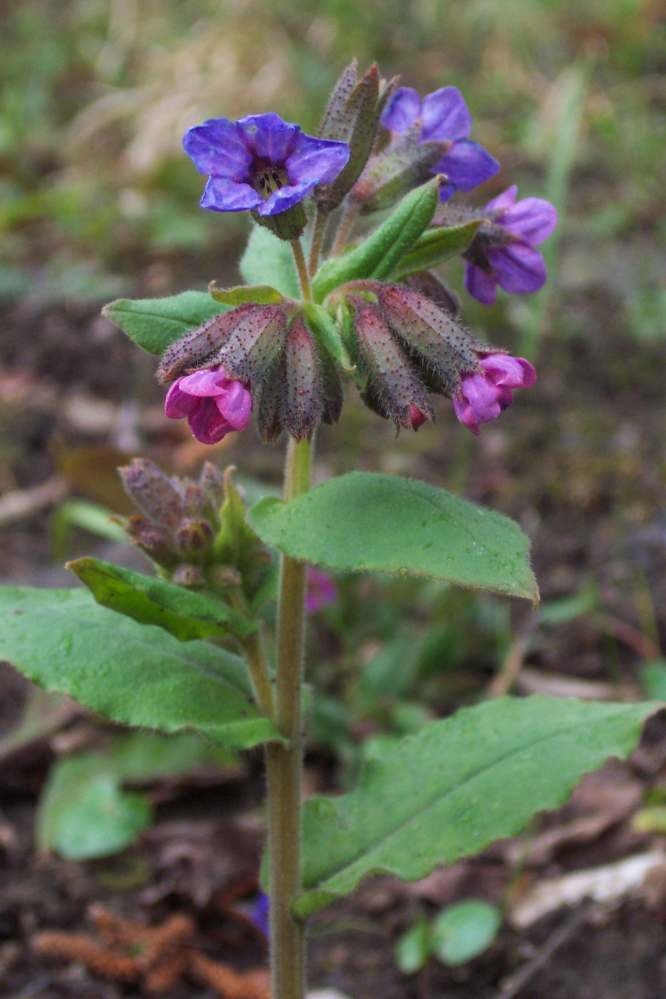 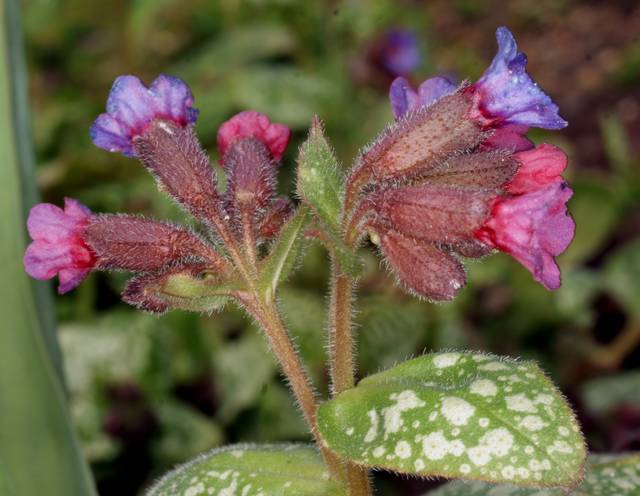 Podběl obecný
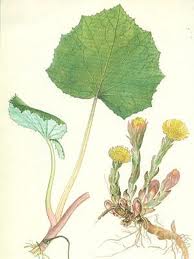 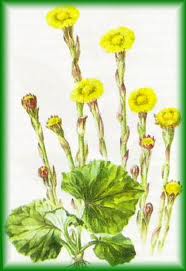 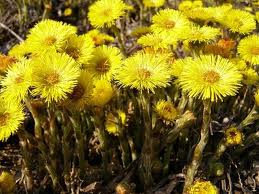 Pomněnka rolní
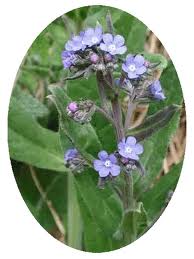 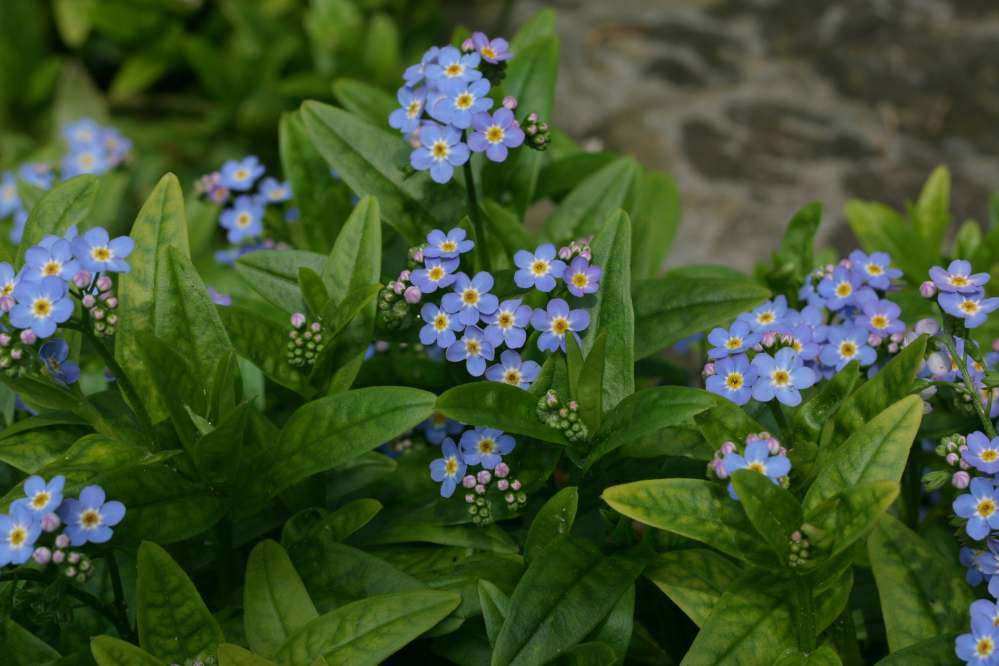 Pryskyřník prudký
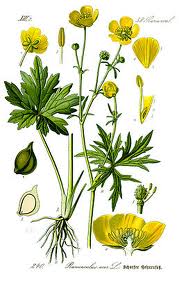 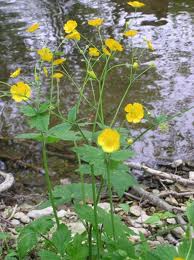 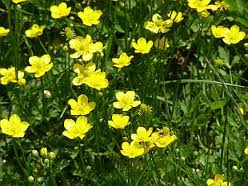 Pryskyřník plazivý
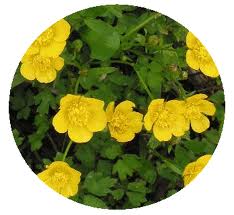 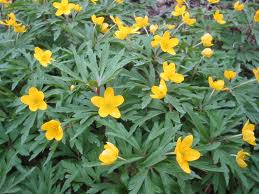 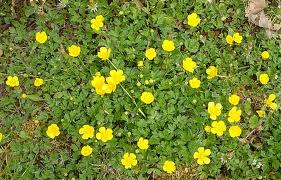 Přeslička rolní
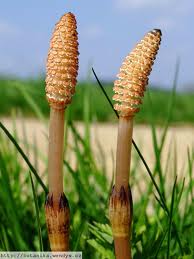 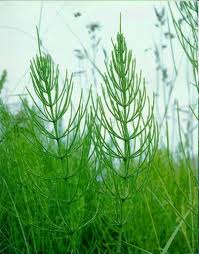 Přeslička bahenní
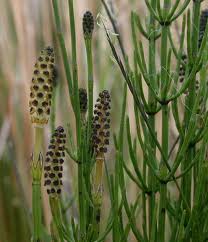 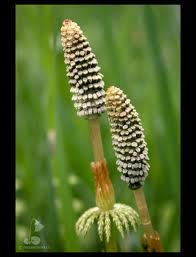 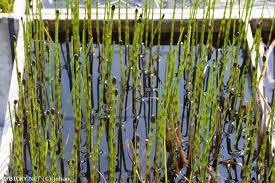 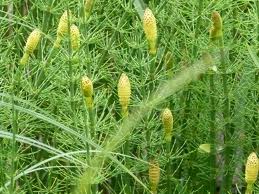 Psárka luční
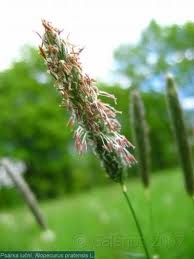 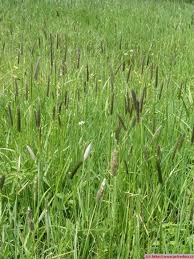 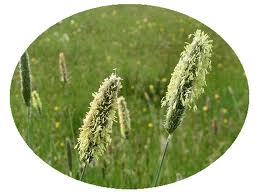 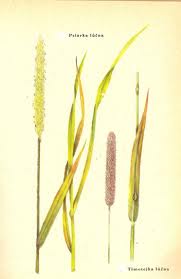 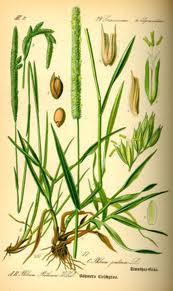 Pšenice obecná
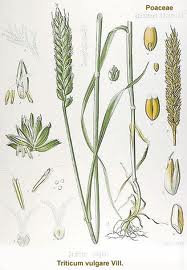 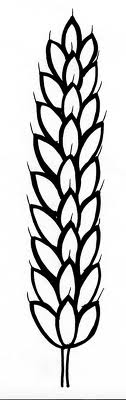 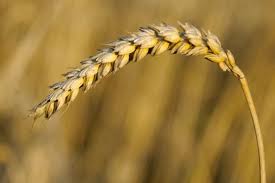 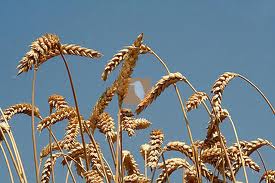 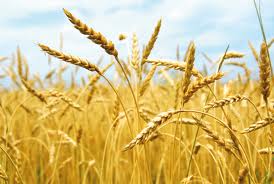 Ptačí zob
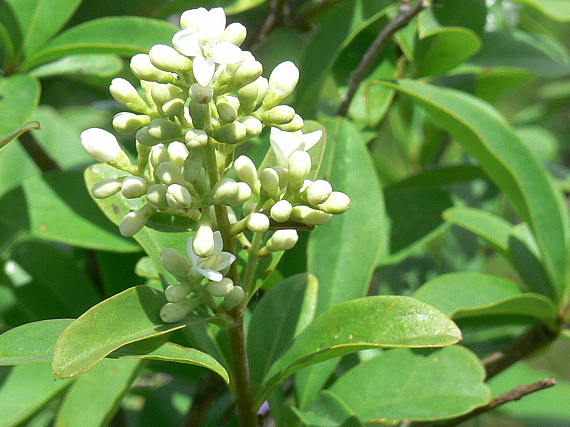 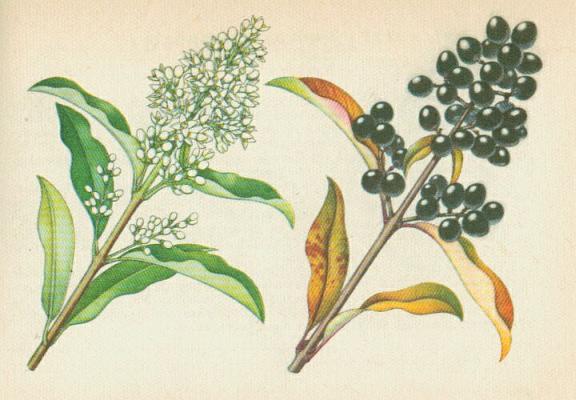 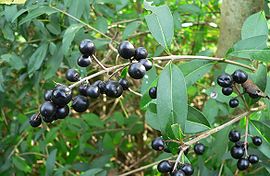 Pýr plazivý
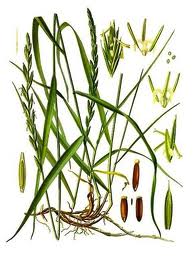 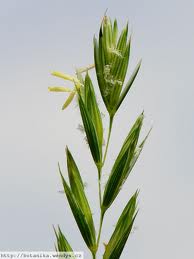 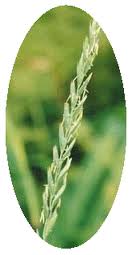 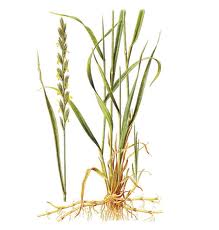 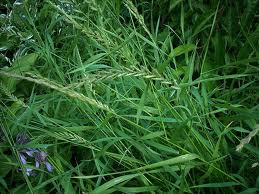 Rákos obecný
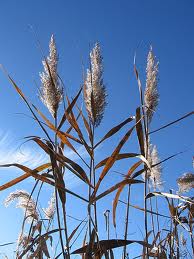 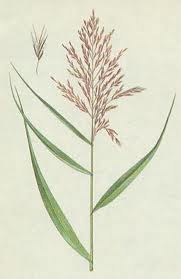 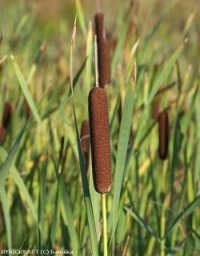 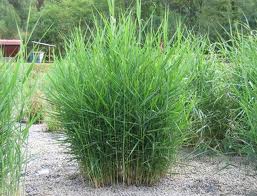